1.7 Addition and subtraction: strategies within 10
Representations | Year 1
Number, Addition and Subtraction
How to use this presentation
You can find the teacher guide 1.7 Addition and subtraction: strategies within 10 by following the link below.
1.7 Calculation: strategies within 10 – overview
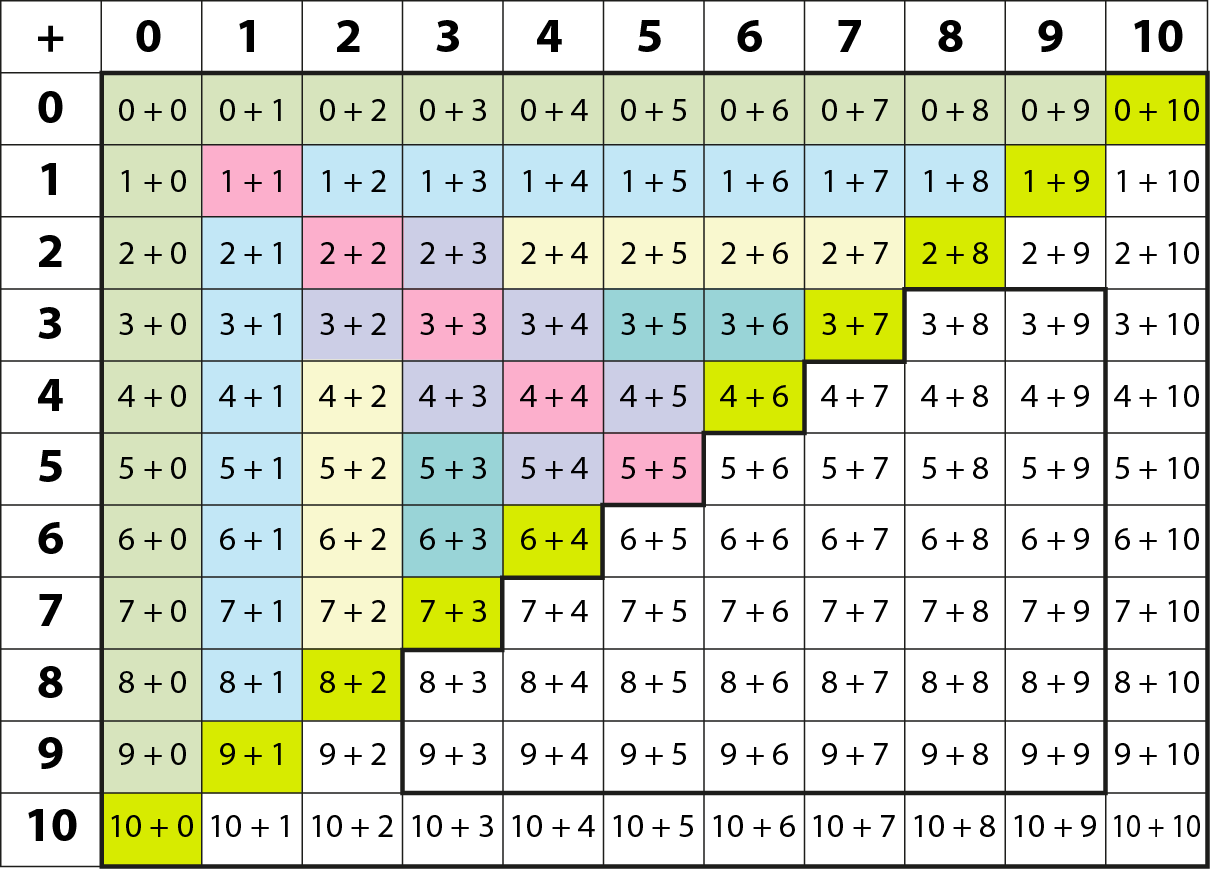 1.7 Calculation: strategies within 10 – step 1:1
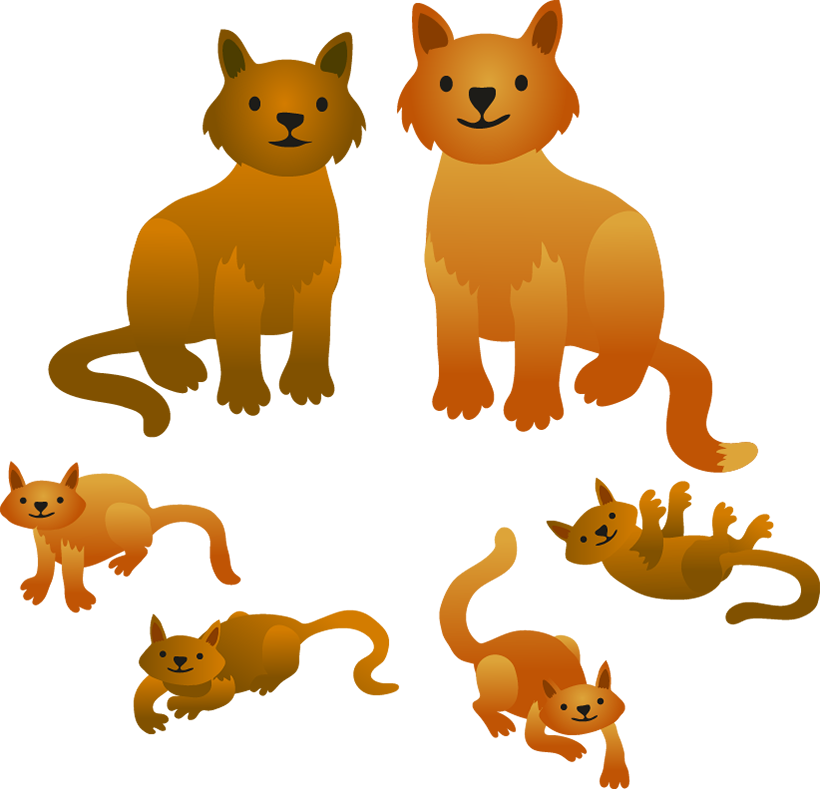 2 + 4 = 6
4 + 2 = 6
2 + 4 = 4 + 2
1.7 Calculation: strategies within 10 – step 1:2
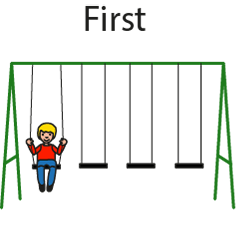 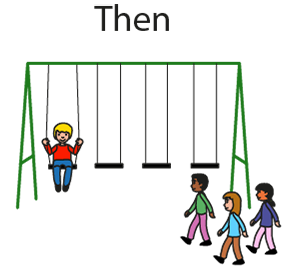 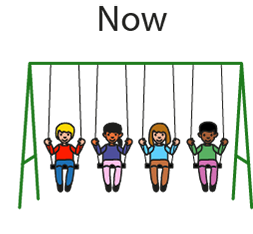 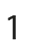 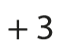 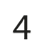 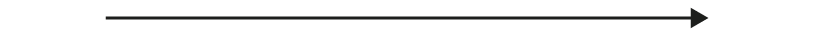 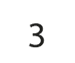 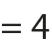 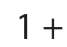 1.7 Calculation: strategies within 10 – step 1:2
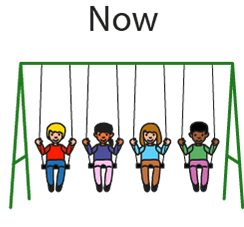 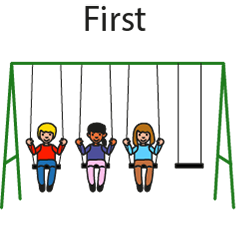 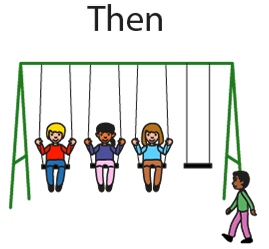 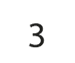 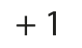 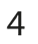 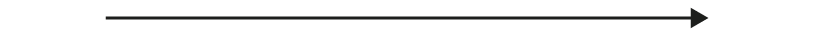 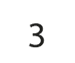 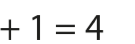 1.7 Calculation: strategies within 10 – step 1:2
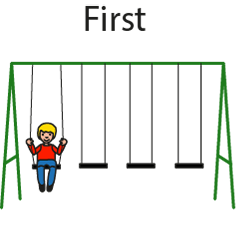 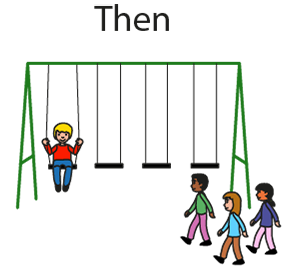 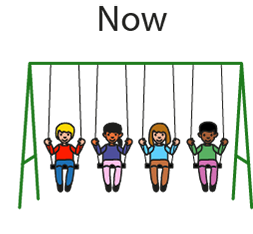 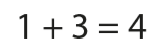 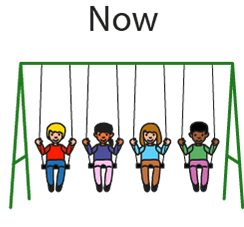 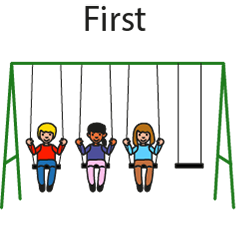 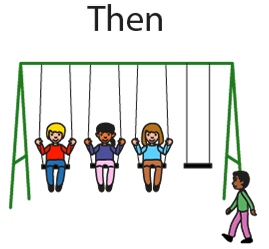 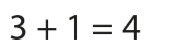 1 + 3 = 3 + 1
1.7 Calculation: strategies within 10 – step 1:3
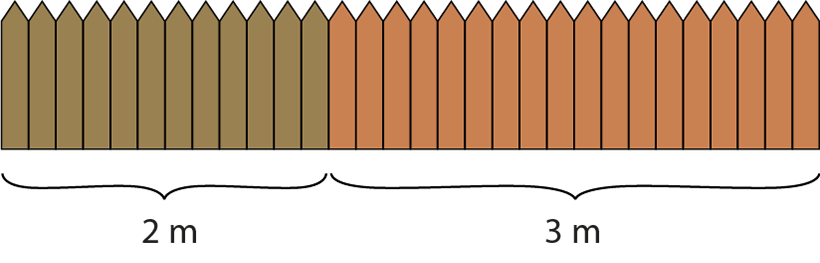 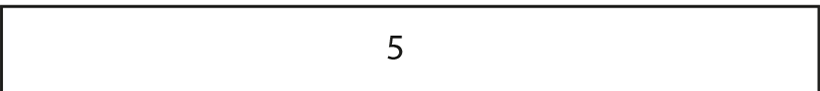 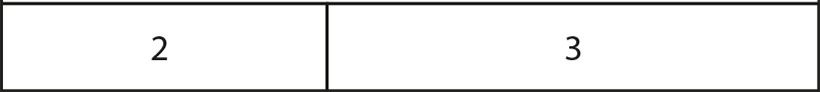 2 + 3 = 5
1.7 Calculation: strategies within 10 – step 1:3
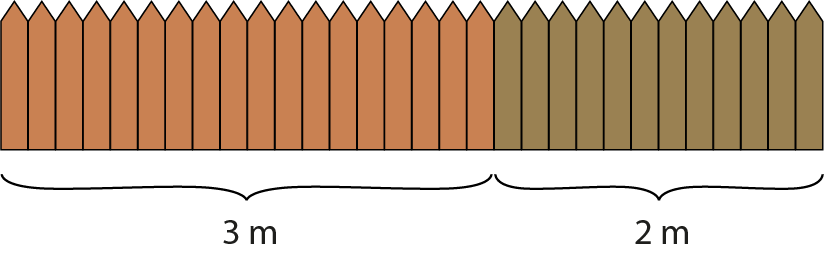 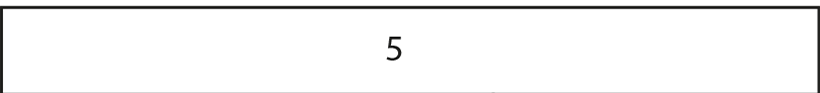 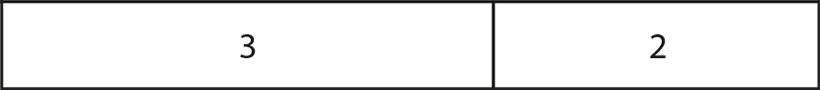 3 + 2 = 5
1.7 Calculation: strategies within 10 – step 1:3
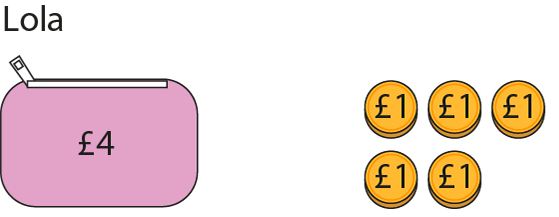 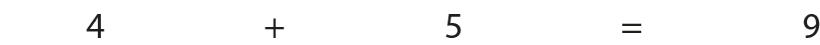 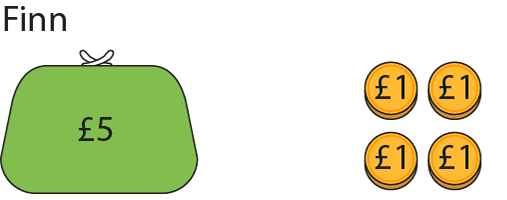 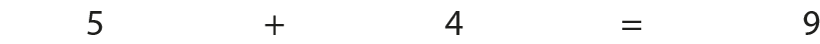 1.7 Calculation: strategies within 10 – step 2:1
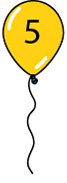 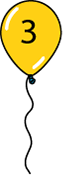 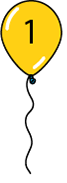 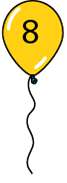 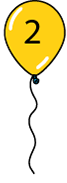 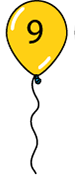 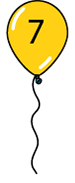 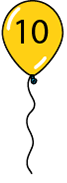 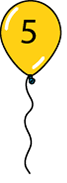 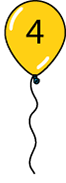 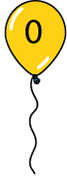 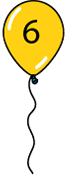 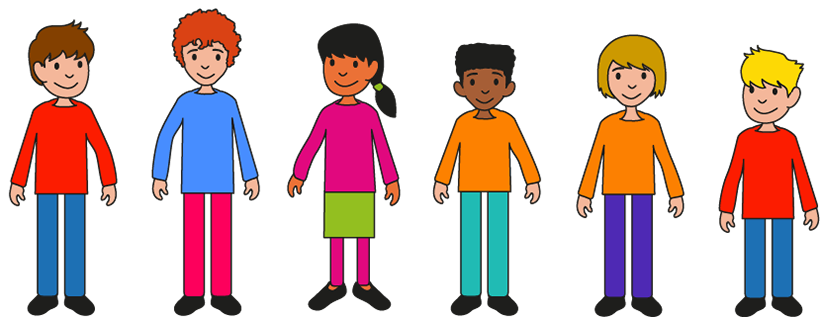 1.7 Calculation: strategies within 10 – step 2:1
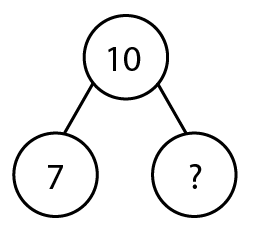 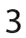 1.7 Calculation: strategies within 10 – step 2:1
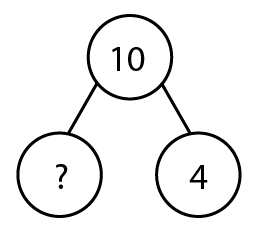 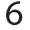 1.7 Calculation: strategies within 10 – step 2:1
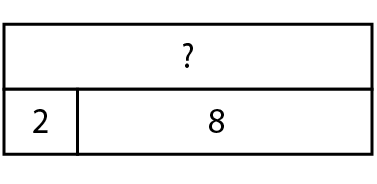 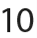 1.7 Calculation: strategies within 10 – step 2:1
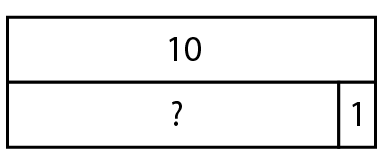 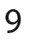 1.7 Calculation: strategies within 10 – step 2:3
10 − 6 =
4
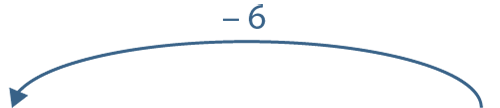 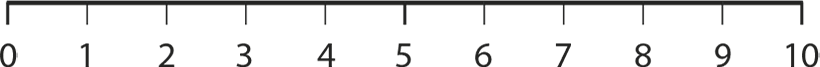 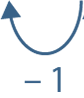 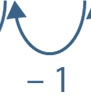 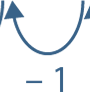 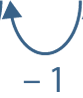 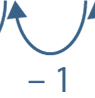 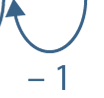 1.7 Calculation: strategies within 10 – step 2:4
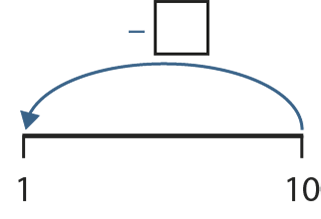 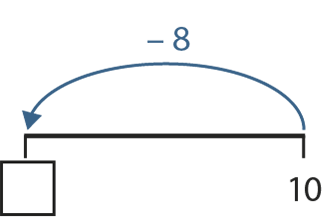 9
2
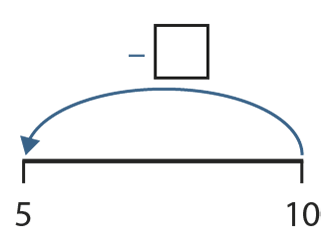 5
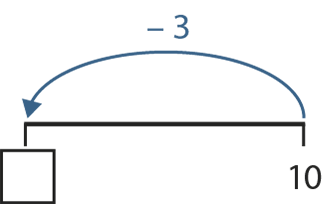 7
1.7 Calculation: strategies within 10 – step 3:1
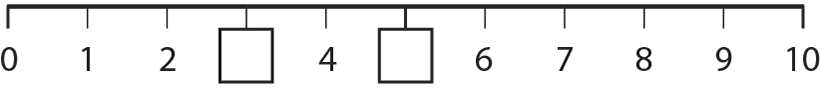 5
3
1.7 Calculation: strategies within 10 – step 3:2
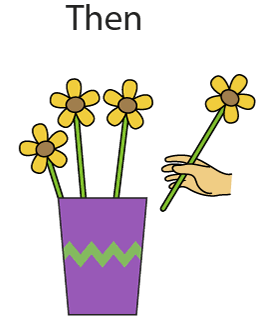 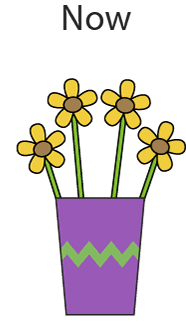 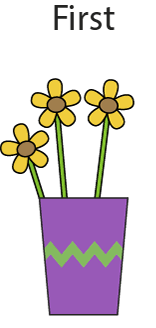 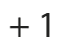 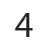 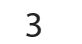 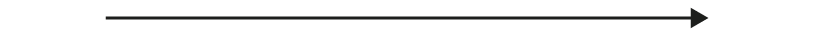 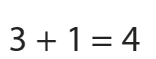 1.7 Calculation: strategies within 10 – step 3:2
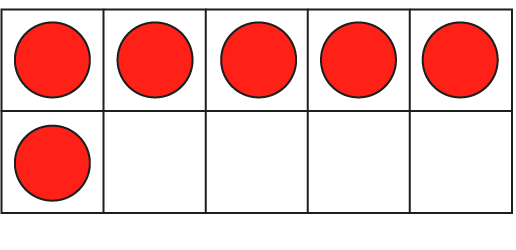 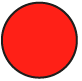 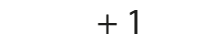 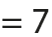 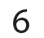 1.7 Calculation: strategies within 10 – step 3:2
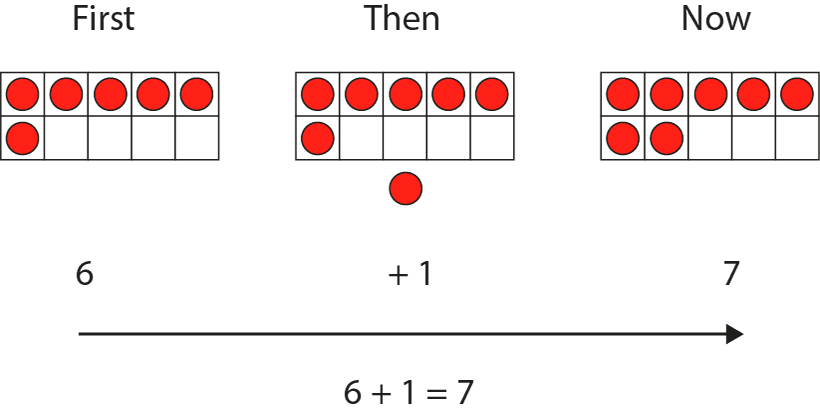 1.7 Calculation: strategies within 10 – step 3:5
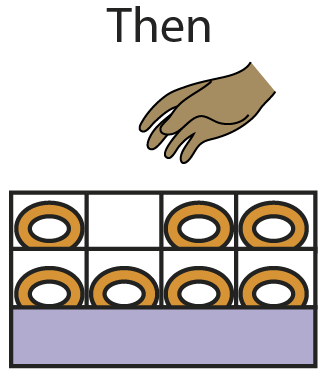 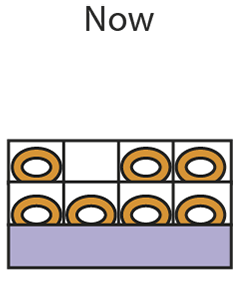 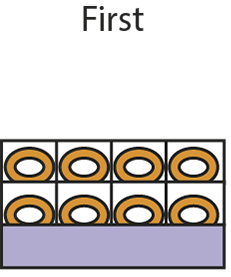 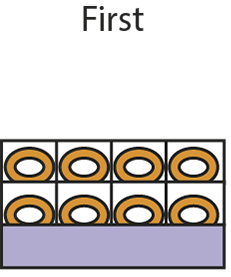 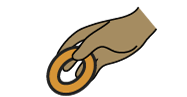 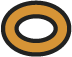 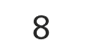 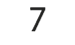 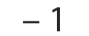 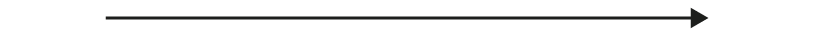 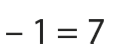 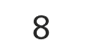 1.7 Calculation: strategies within 10 – step 3:5
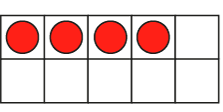 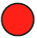 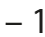 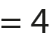 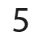 1.7 Calculation: strategies within 10 – step 3:5
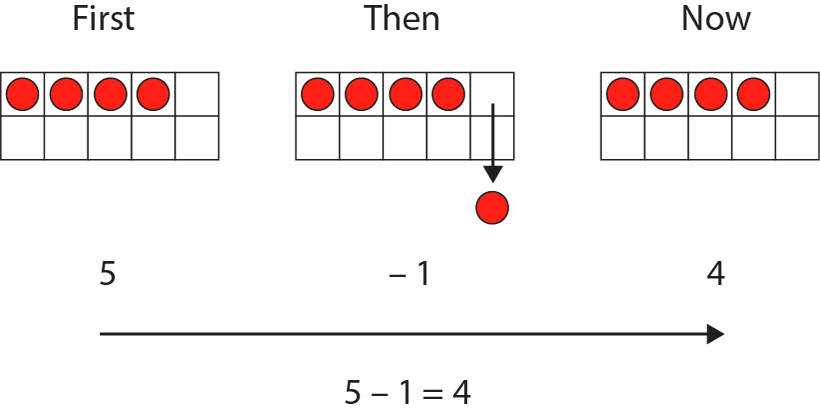 1.7 Calculation: strategies within 10 – step 3:7
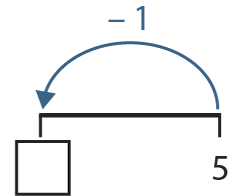 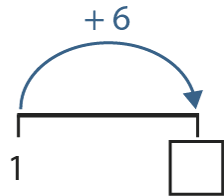 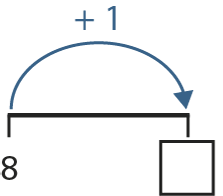 9
4
7
1.7 Calculation: strategies within 10 – step 3:7
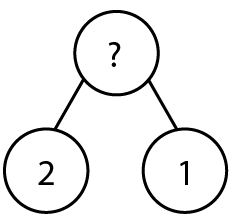 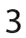 1.7 Calculation: strategies within 10 – step 3:7
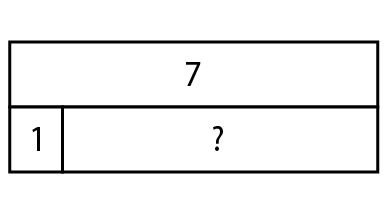 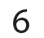 1.7 Calculation: strategies within 10 – step 4:1
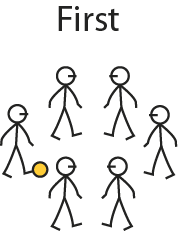 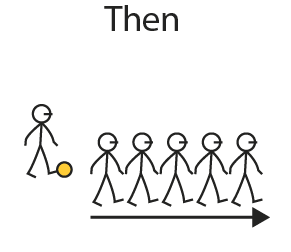 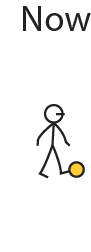 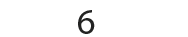 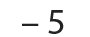 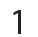 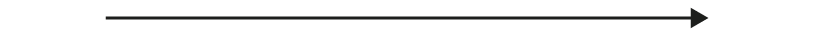 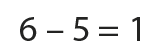 1.7 Calculation: strategies within 10 – step 4:1
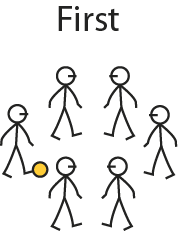 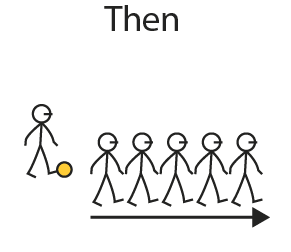 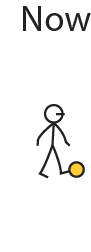 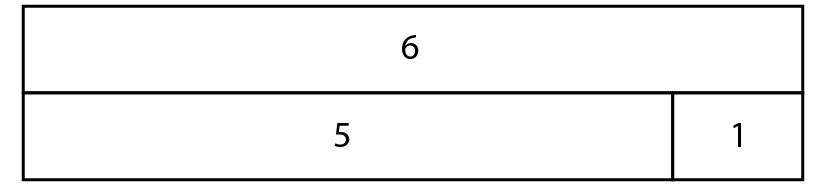 ?
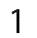 1.7 Calculation: strategies within 10 – step 4:1
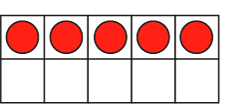 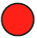 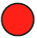 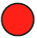 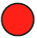 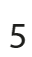 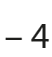 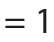 1.7 Calculation: strategies within 10 – step 4:1
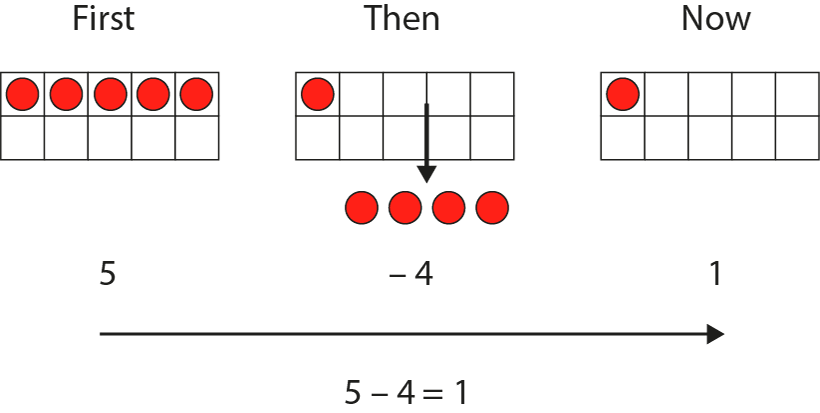 1.7 Calculation: strategies within 10 – step 4:2
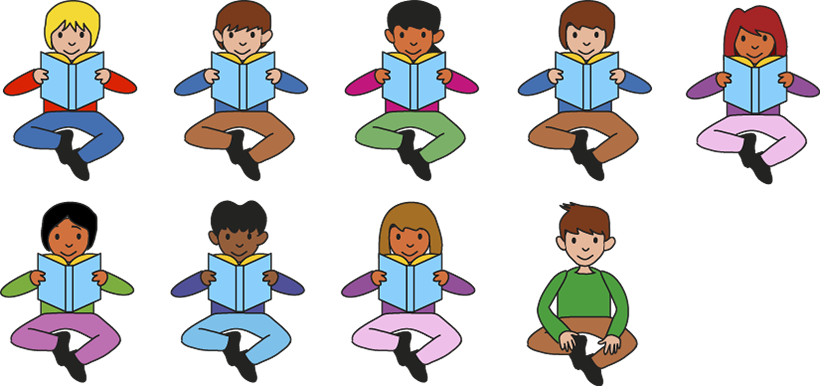 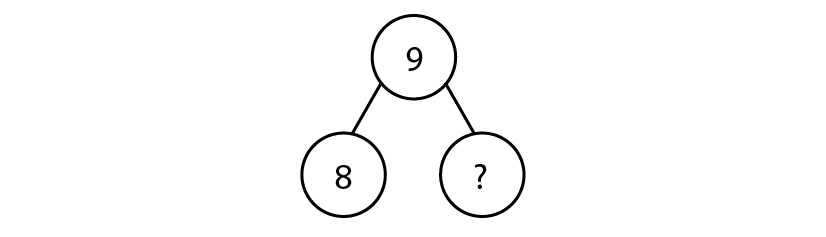 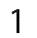 1.7 Calculation: strategies within 10 – step 4:5
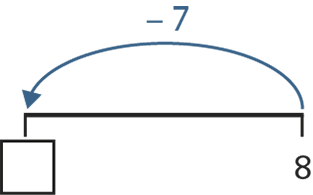 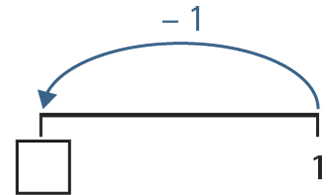 1
0
1.7 Calculation: strategies within 10 – step 4:5
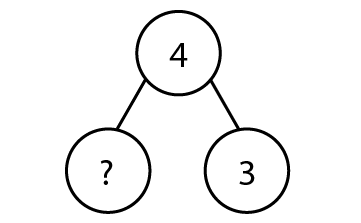 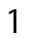 1.7 Calculation: strategies within 10 – step 4:5
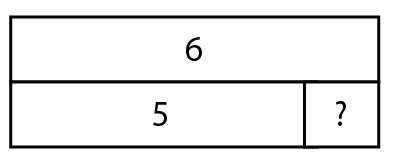 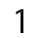 1.7 Calculation: strategies within 10 – step 5:1
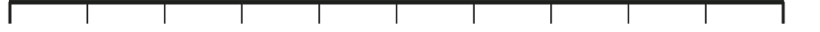 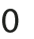 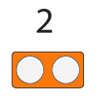 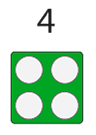 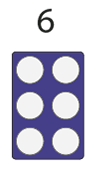 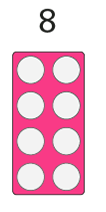 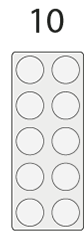 1.7 Calculation: strategies within 10 – step 5:1
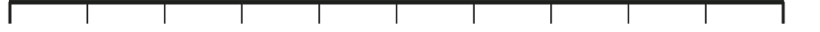 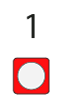 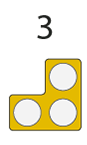 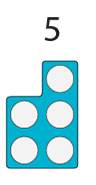 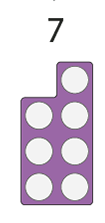 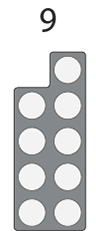 1.7 Calculation: strategies within 10 – step 5:2
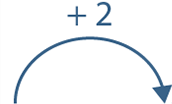 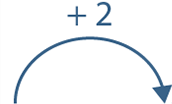 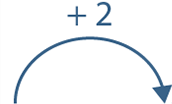 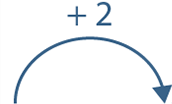 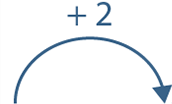 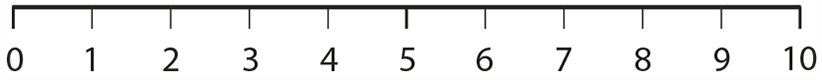 1.7 Calculation: strategies within 10 – step 5:2
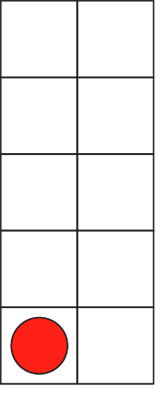 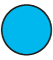 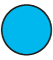 0
+ 2
= 2
1.7 Calculation: strategies within 10 – step 5:2
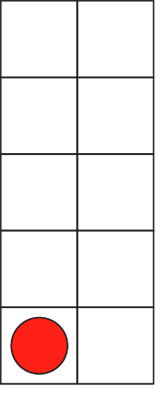 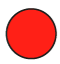 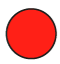 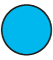 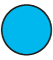 4
0
+ 2
=
2
1.7 Calculation: strategies within 10 – step 5:2
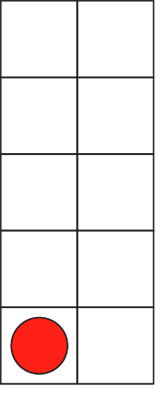 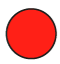 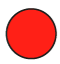 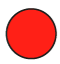 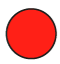 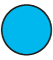 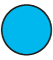 6
4
2
+ 2
=
1.7 Calculation: strategies within 10 – step 5:2
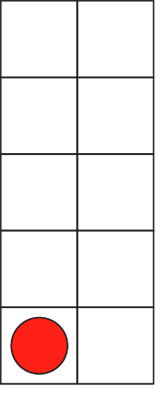 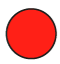 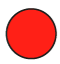 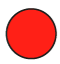 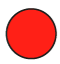 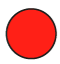 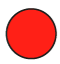 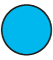 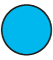 8
=
6
4
+ 2
=
1.7 Calculation: strategies within 10 – step 5:2
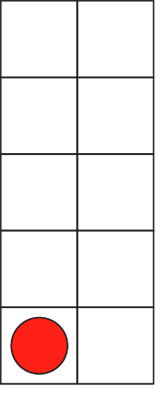 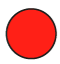 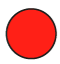 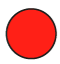 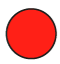 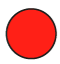 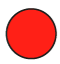 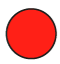 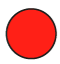 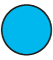 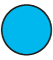 8
10
=
6
+ 2
=
1.7 Calculation: strategies within 10 – step 5:2
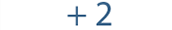 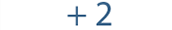 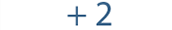 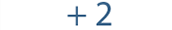 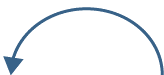 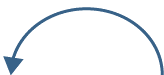 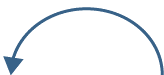 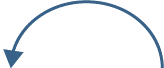 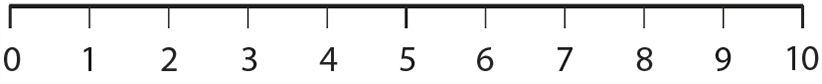 1.7 Calculation: strategies within 10 – step 5:2
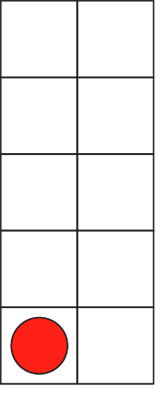 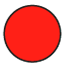 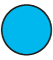 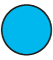 1
+ 2
=
3
1.7 Calculation: strategies within 10 – step 5:2
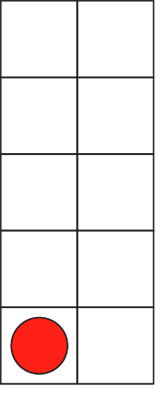 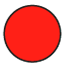 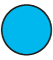 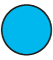 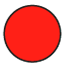 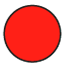 1
+ 2
=
3
5
1.7 Calculation: strategies within 10 – step 5:2
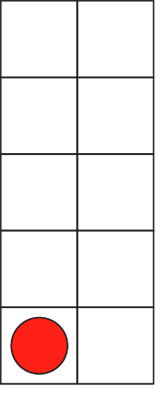 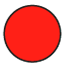 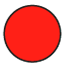 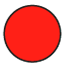 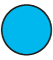 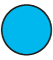 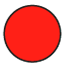 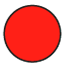 3
+ 2
=
5
7
1.7 Calculation: strategies within 10 – step 5:2
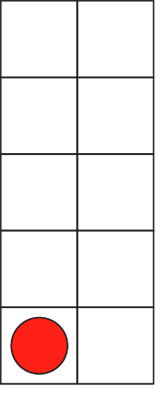 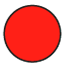 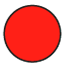 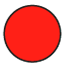 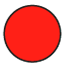 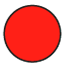 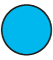 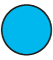 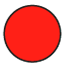 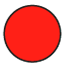 9
5
+ 2
=
7
1.7 Calculation: strategies within 10 – step 5:5
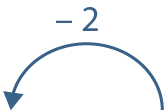 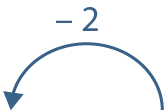 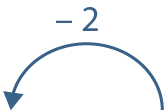 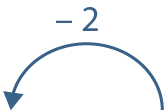 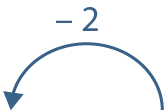 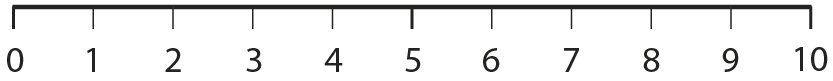 1.7 Calculation: strategies within 10 – step 5:5
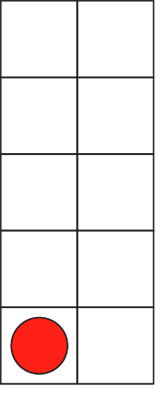 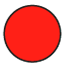 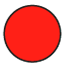 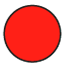 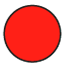 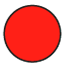 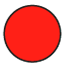 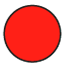 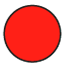 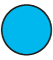 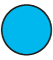 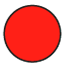 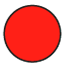 8
10
− 2
=
1.7 Calculation: strategies within 10 – step 5:5
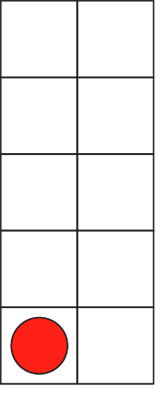 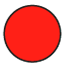 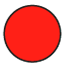 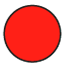 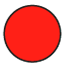 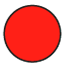 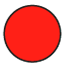 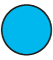 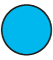 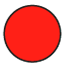 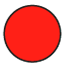 8
6
10
− 2
=
1.7 Calculation: strategies within 10 – step 5:5
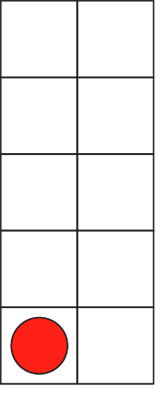 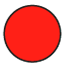 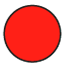 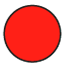 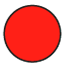 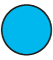 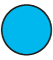 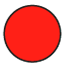 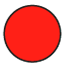 8
6
4
− 2
=
1.7 Calculation: strategies within 10 – step 5:5
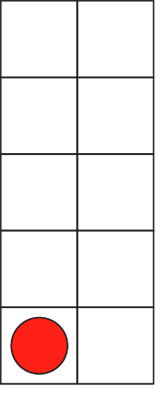 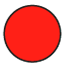 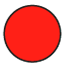 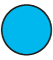 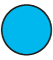 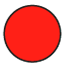 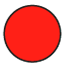 6
2
4
− 2
=
1.7 Calculation: strategies within 10 – step 5:5
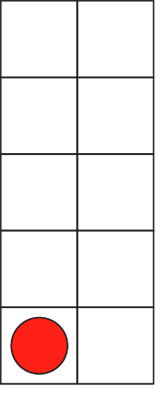 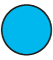 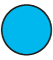 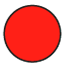 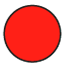 4
2
0
− 2
=
1.7 Calculation: strategies within 10 – step 5:5
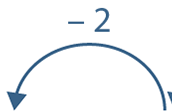 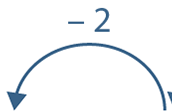 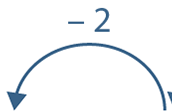 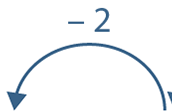 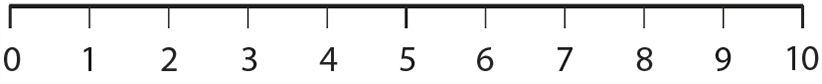 1.7 Calculation: strategies within 10 – step 5:5
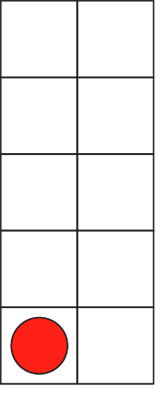 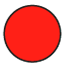 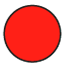 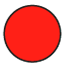 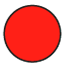 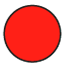 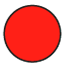 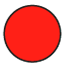 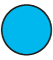 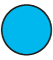 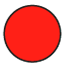 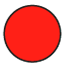 9
− 2
=
7
1.7 Calculation: strategies within 10 – step 5:5
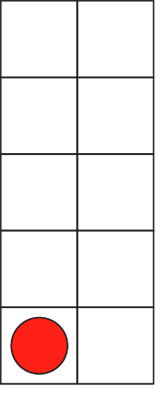 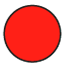 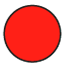 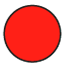 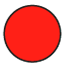 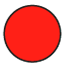 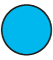 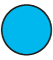 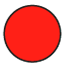 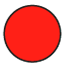 5
9
− 2
=
7
1.7 Calculation: strategies within 10 – step 5:5
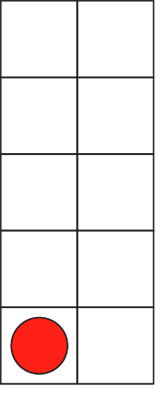 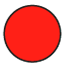 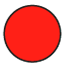 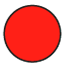 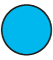 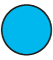 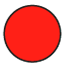 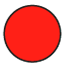 3
7
− 2
=
5
1.7 Calculation: strategies within 10 – step 5:5
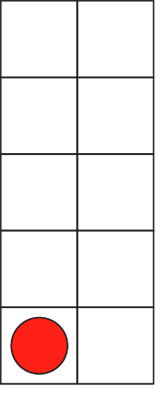 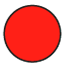 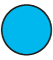 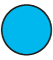 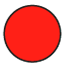 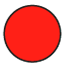 1
5
− 2
=
3
1.7 Calculation: strategies within 10 – step 5:7
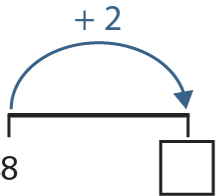 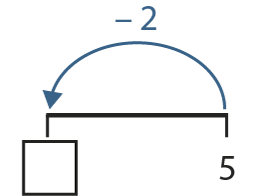 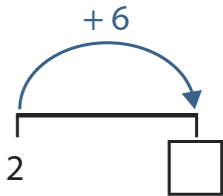 3
10
8
1.7 Calculation: strategies within 10 – step 5:7
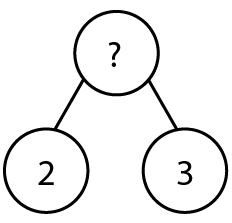 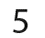 1.7 Calculation: strategies within 10 – step 5:7
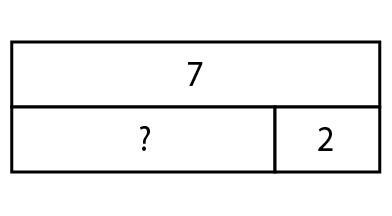 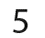 1.7 Calculation: strategies within 10 – step 7:1
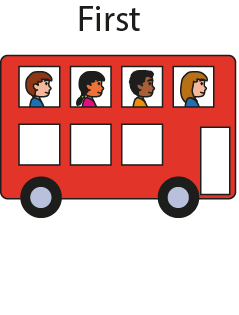 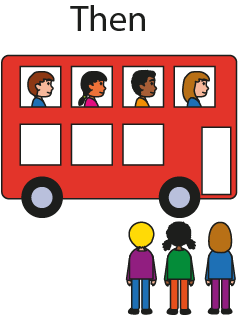 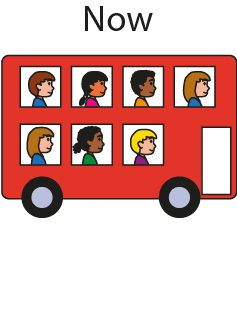 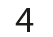 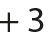 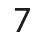 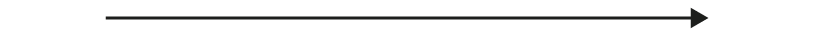 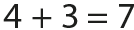 1.7 Calculation: strategies within 10 – step 7:1
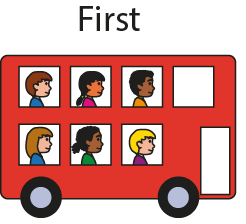 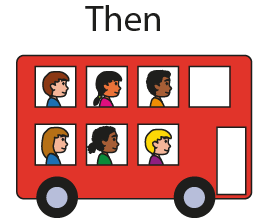 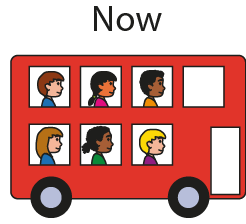 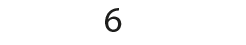 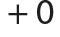 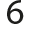 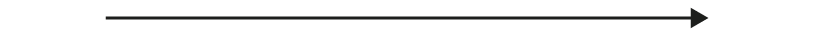 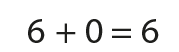 1.7 Calculation: strategies within 10 – step 7:1
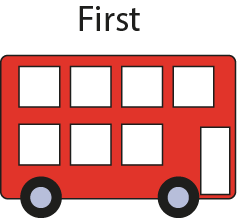 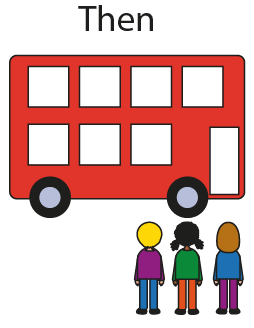 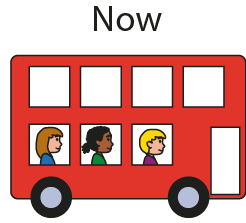 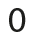 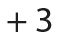 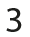 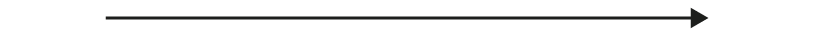 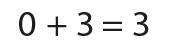 1.7 Calculation: strategies within 10 – step 7:3
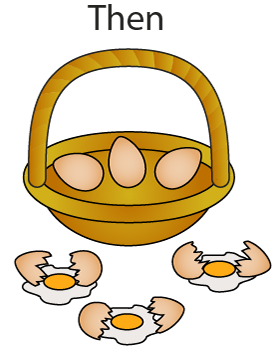 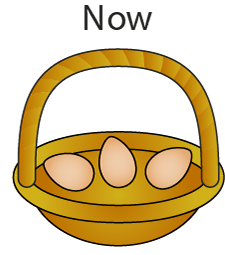 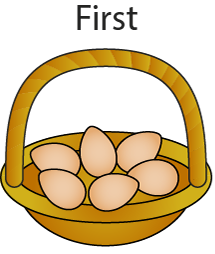 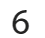 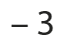 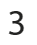 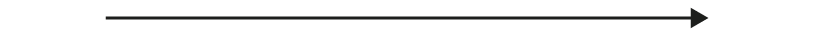 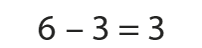 1.7 Calculation: strategies within 10 – step 7:3
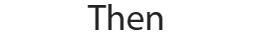 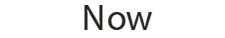 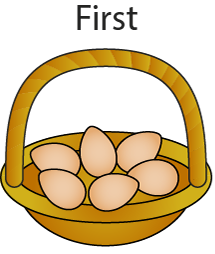 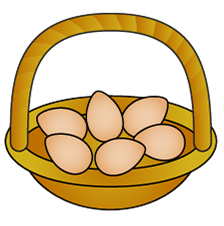 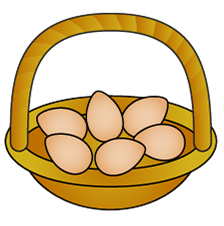 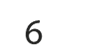 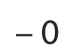 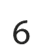 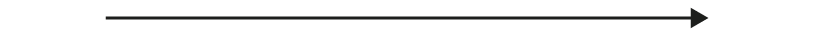 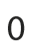 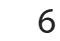 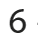 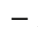 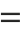 1.7 Calculation: strategies within 10 – step 8:1
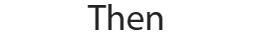 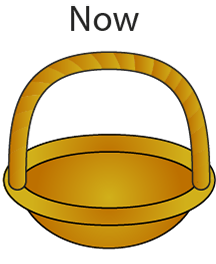 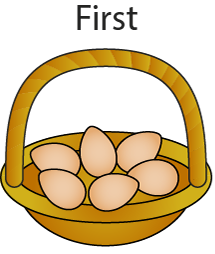 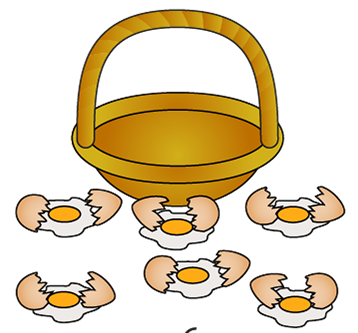 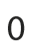 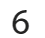 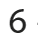 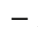 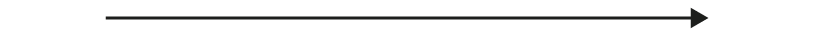 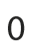 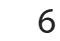 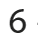 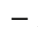 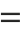 1.7 Calculation: strategies within 10 – step 9:1
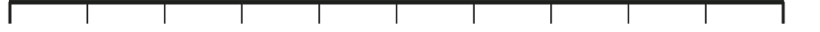 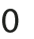 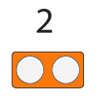 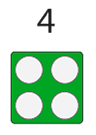 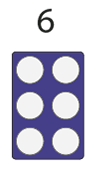 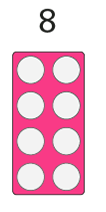 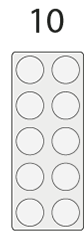 1.7 Calculation: strategies within 10 – step 9:2
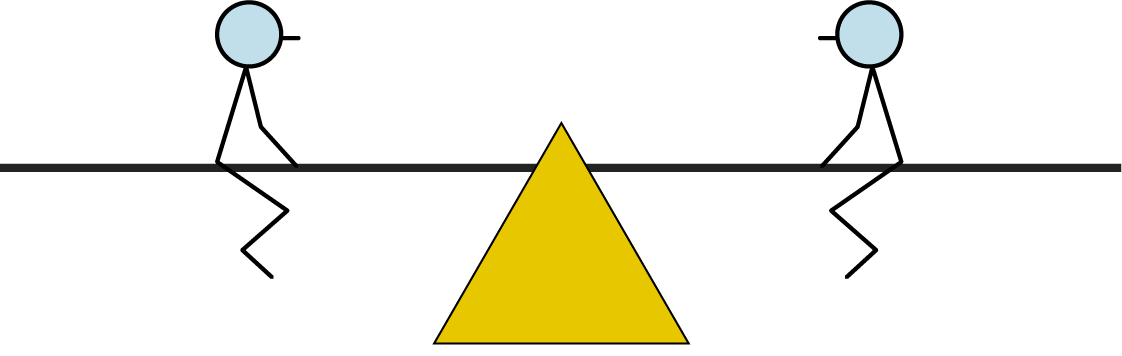 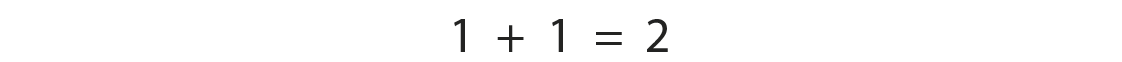 1.7 Calculation: strategies within 10 – step 9:2
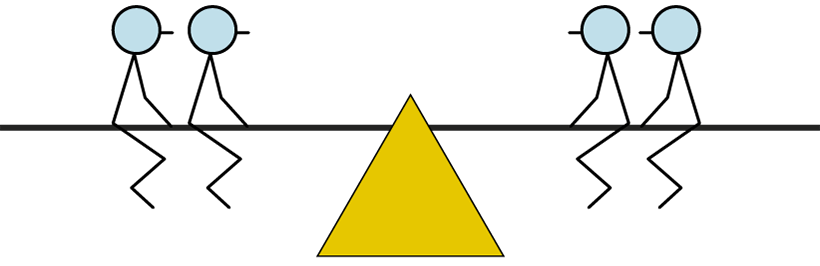 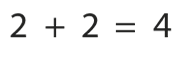 1.7 Calculation: strategies within 10 – step 9:2
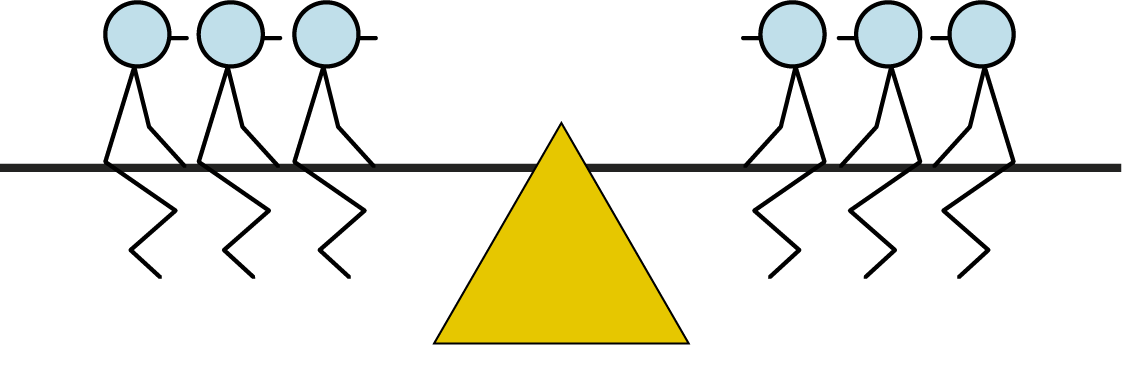 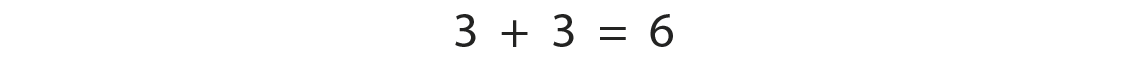 1.7 Calculation: strategies within 10 – step 9:2
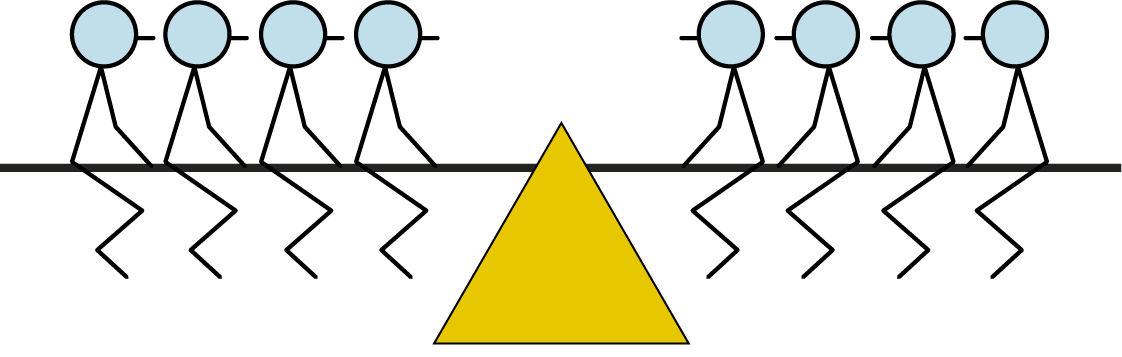 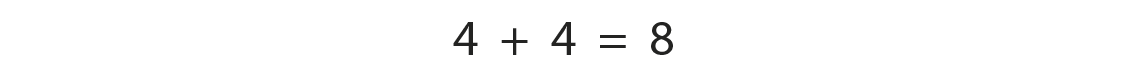 1.7 Calculation: strategies within 10 – step 9:2
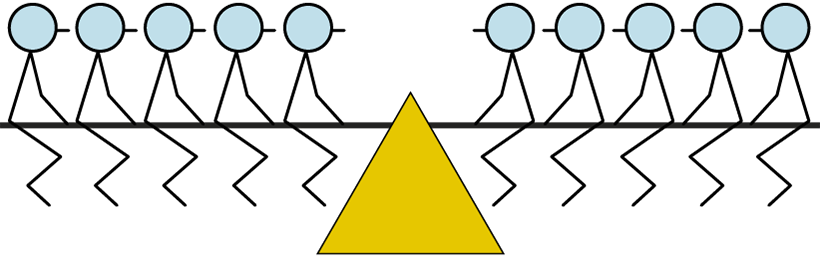 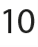 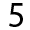 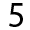 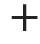 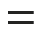 1.7 Calculation: strategies within 10 – step 9:3
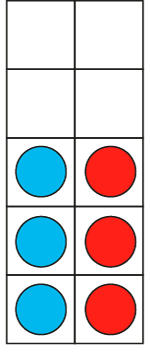 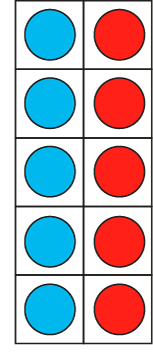 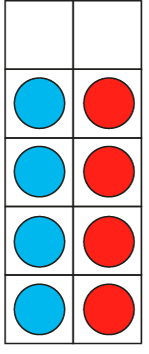 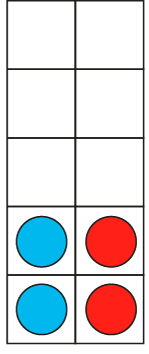 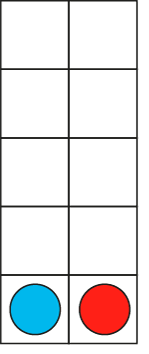 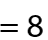 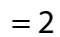 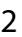 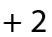 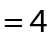 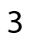 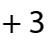 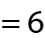 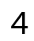 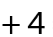 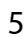 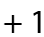 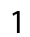 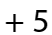 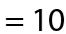 1.7 Calculation: strategies within 10 – step 9:3
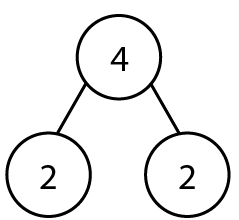 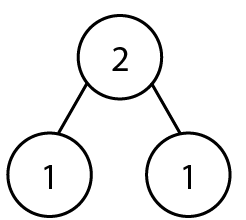 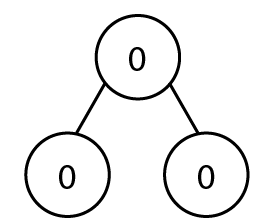 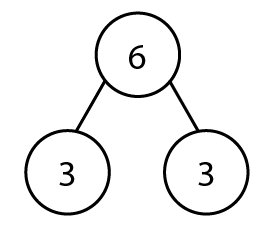 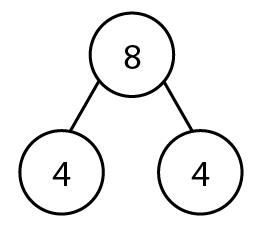 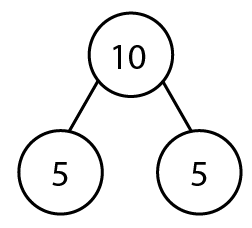 1.7 Calculation: strategies within 10 – step 9:3
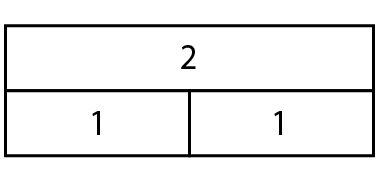 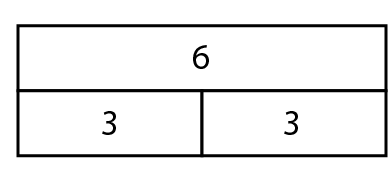 1.7 Calculation: strategies within 10 – step 9:4
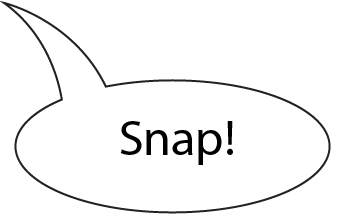 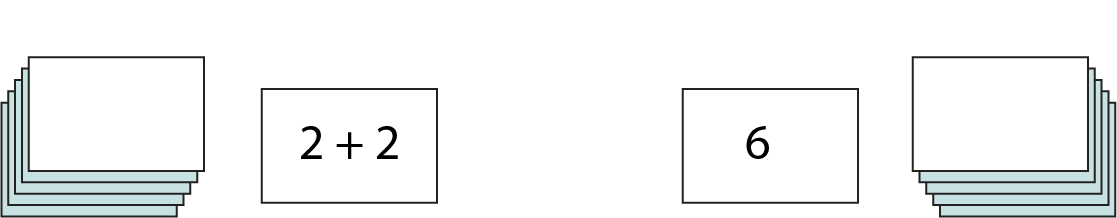 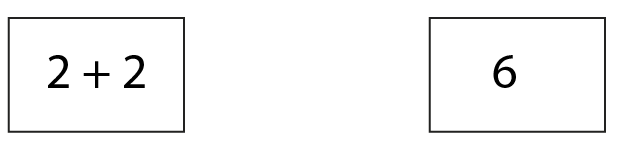 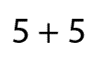 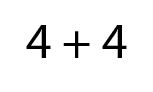 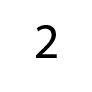 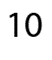 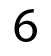 1.7 Calculation: strategies within 10 – step 9:5
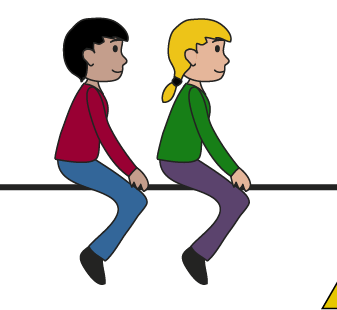 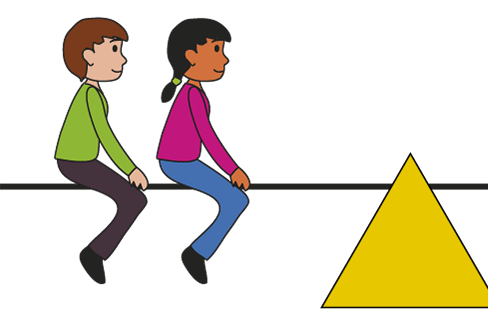 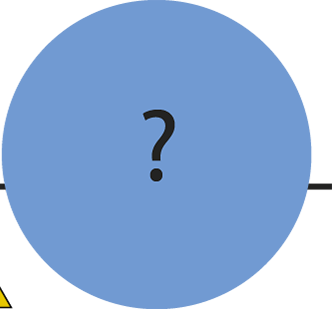 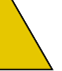 4
2 +        = 4
2
4 − 2 =
2
1.7 Calculation: strategies within 10 – step 9:5
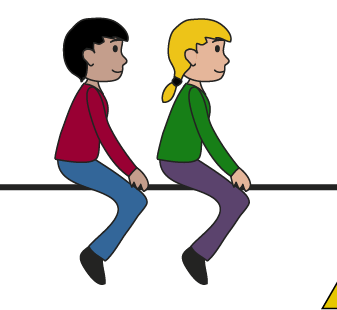 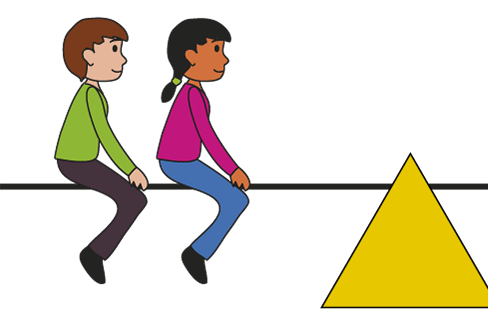 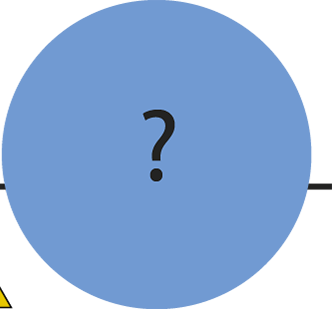 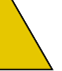 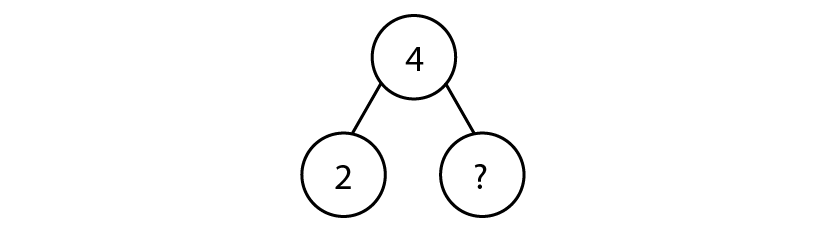 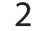 1.7 Calculation: strategies within 10 – step 9:5
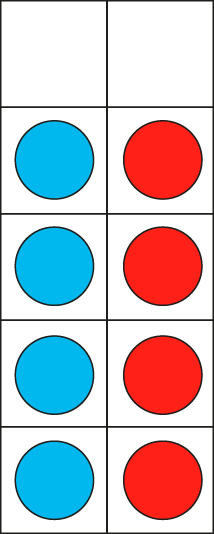 4 +         = 8
4
8 −         = 4
4
1.7 Calculation: strategies within 10 – step 9:5
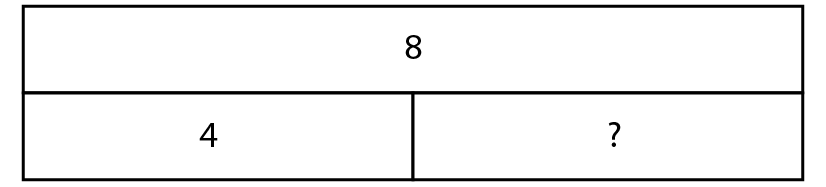 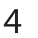 1.7 Calculation: strategies within 10 – step 9:6
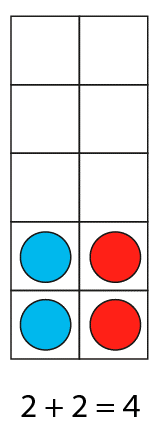 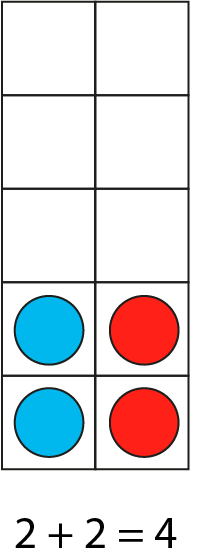 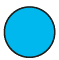 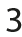 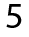 1.7 Calculation: strategies within 10 – step 9:6
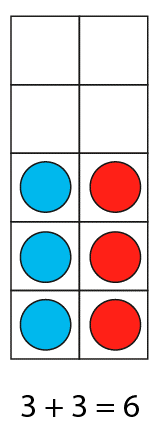 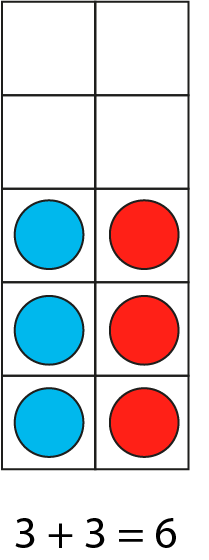 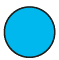 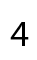 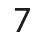 1.7 Calculation: strategies within 10 – step 9:6
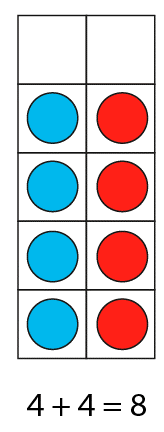 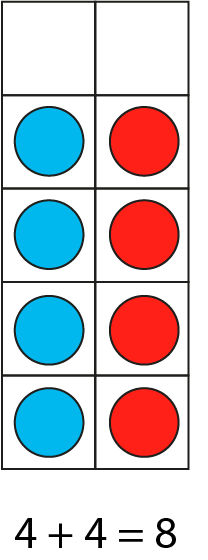 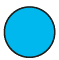 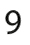 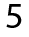 1.7 Calculation: strategies within 10 – step 9:8
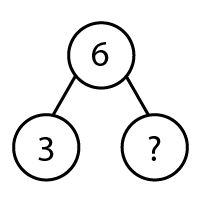 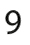 1.7 Calculation: strategies within 10 – step 9:8
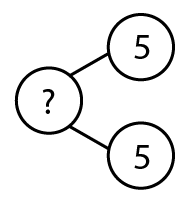 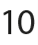 1.7 Calculation: strategies within 10 – step 9:8
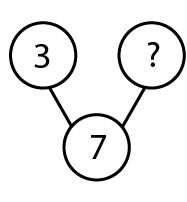 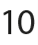 1.7 Calculation: strategies within 10 – step 9:8
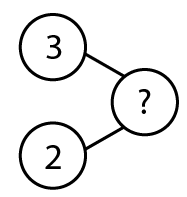 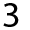 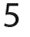 1.7 Calculation: strategies within 10 – step 9:8
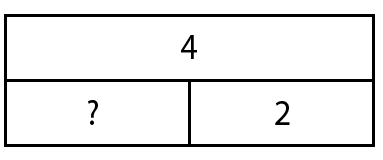 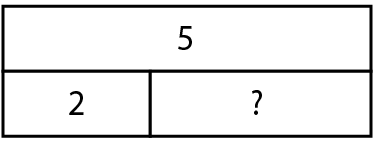 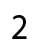 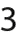 1.7 Calculation: strategies within 10 – step 9:8
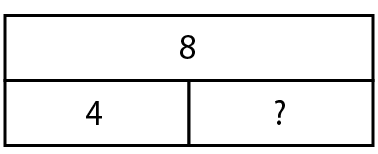 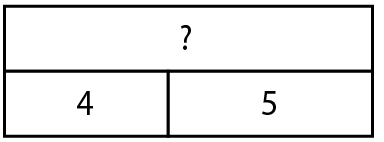 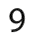 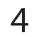 1.7 Calculation: strategies within 10 – step 10:1
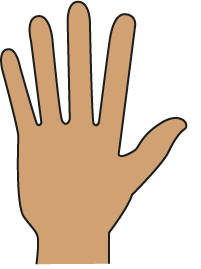 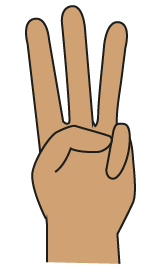 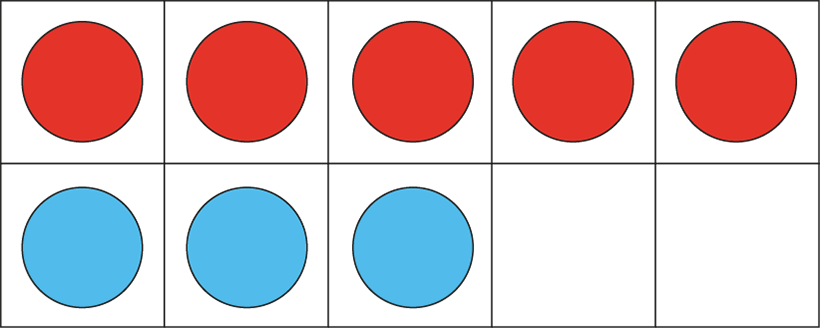 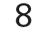 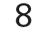 1.7 Calculation: strategies within 10 – step 10:1
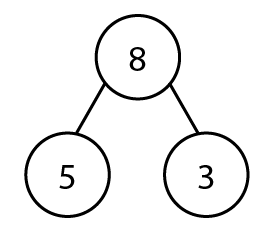 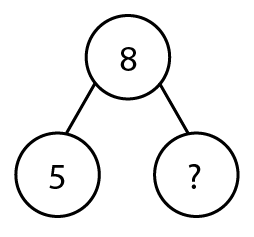 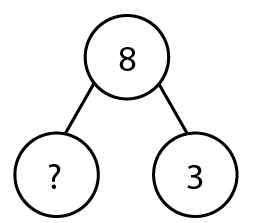 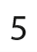 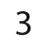 1.7 Calculation: strategies within 10 – step 10:2
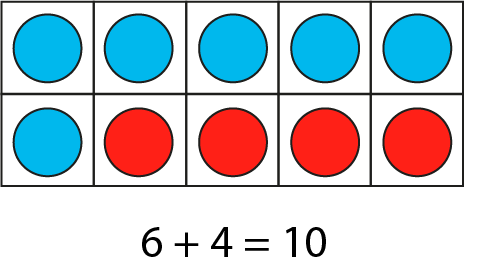 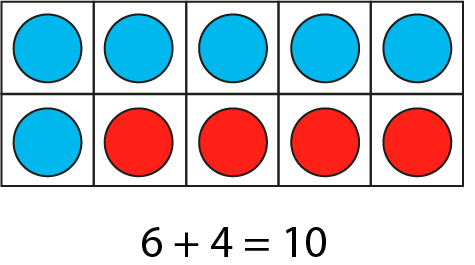 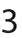 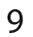 1.7 Calculation: strategies within 10 – step 10:3
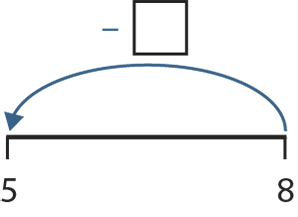 3
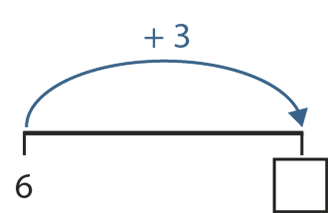 9
1.7 Calculation: strategies within 10 – step 10:3
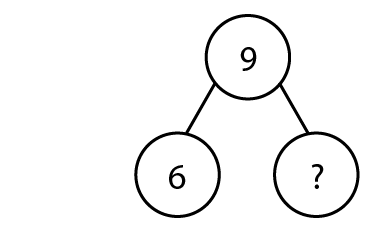 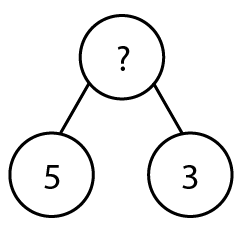 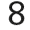 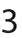 1.7 Calculation: strategies within 10 – step 10:3
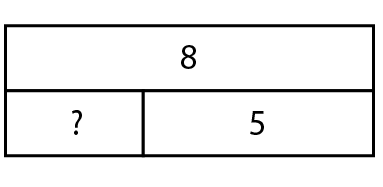 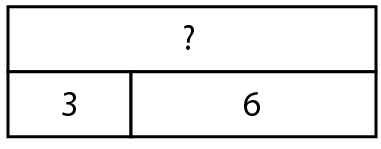 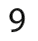 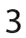